Достопримечательности Лондона
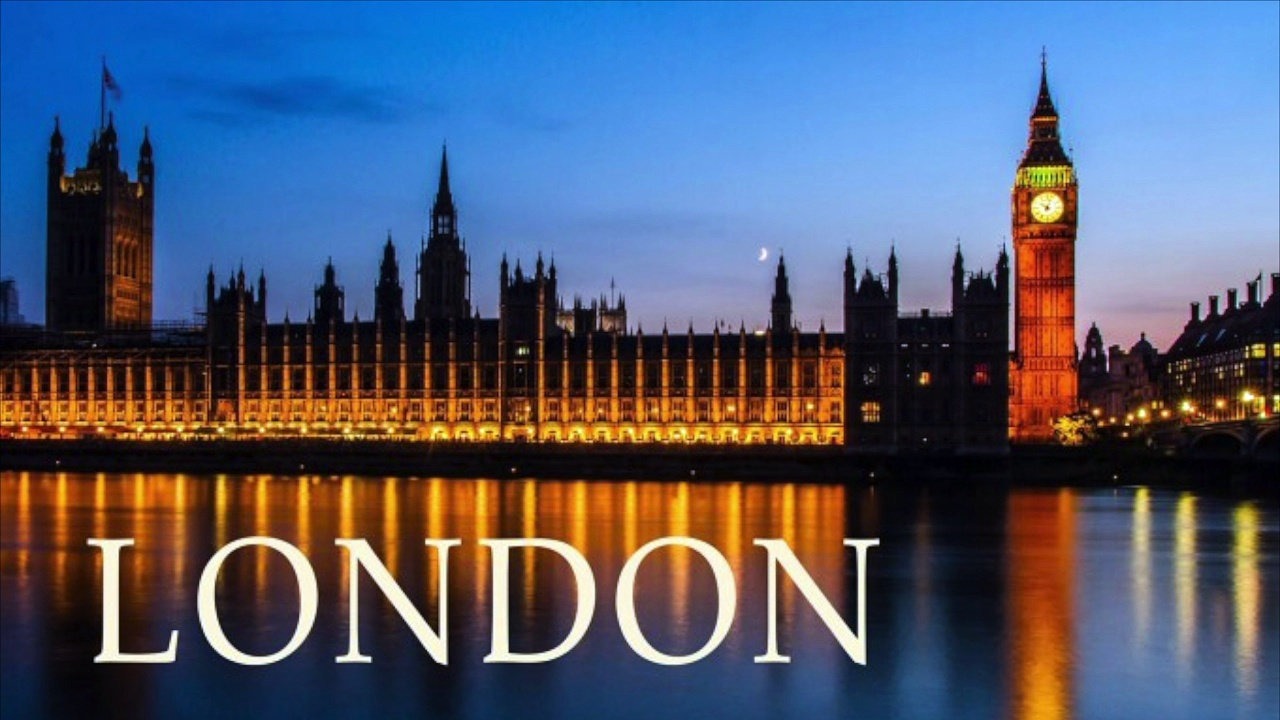 Достопримечательности Лондона
Big Ban
Big Ban является одной из главных достопримечательностей Лондона. Это большие часы, расположенные на башне Big Ban.
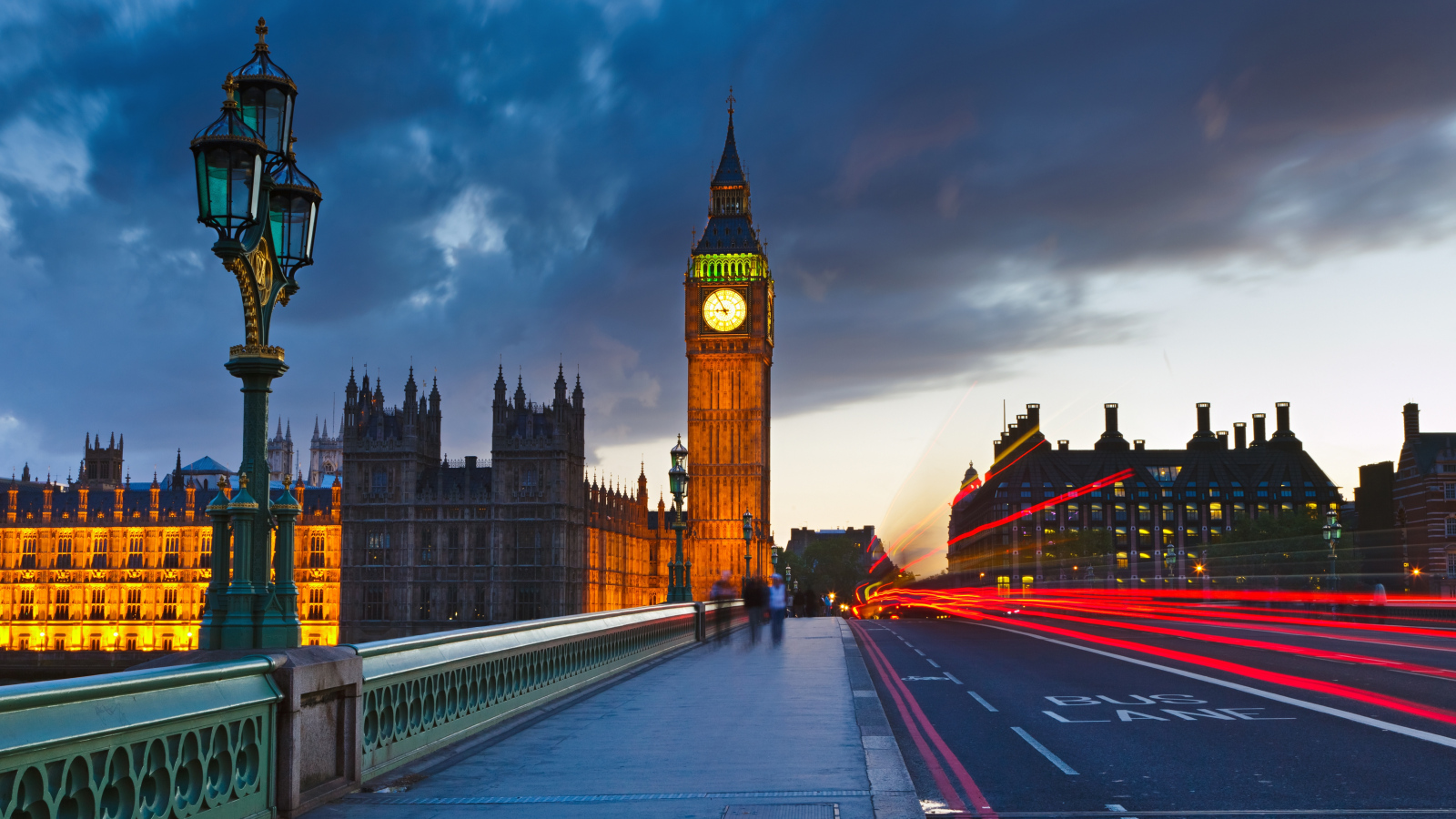 Вот так выглядят часы вблизи
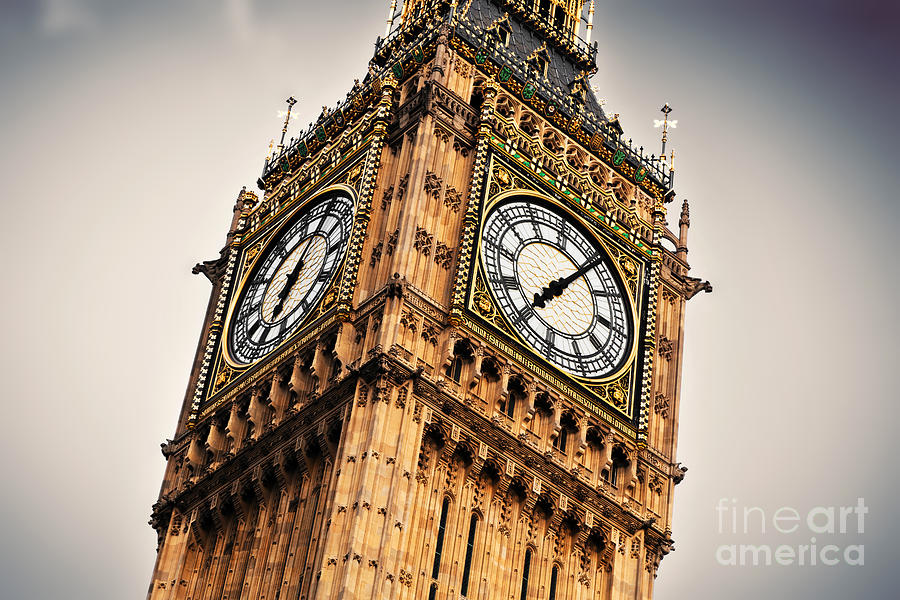 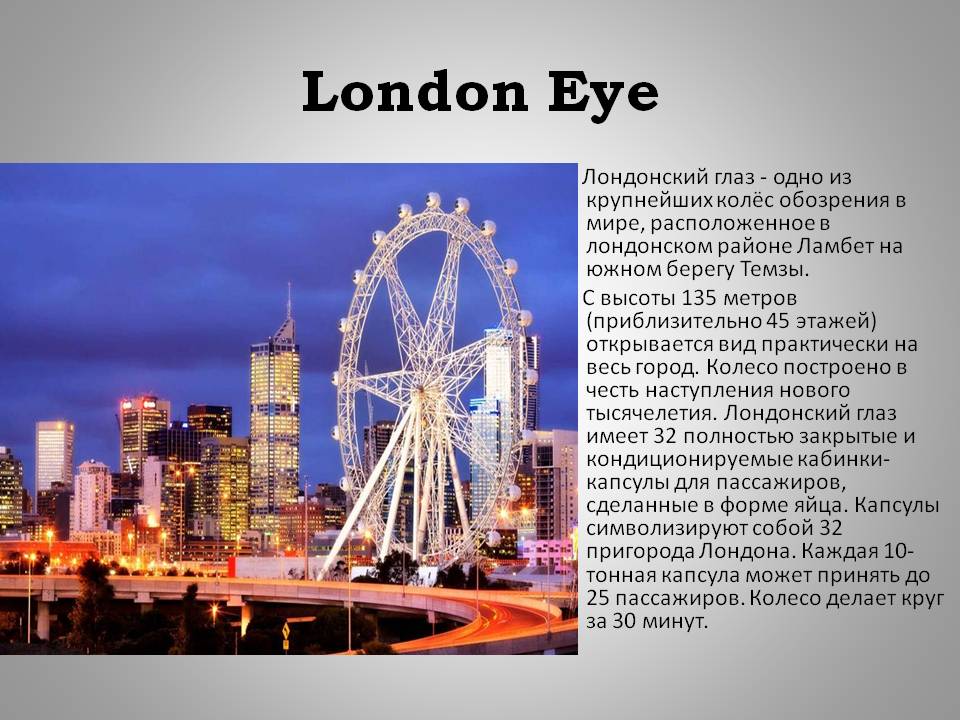 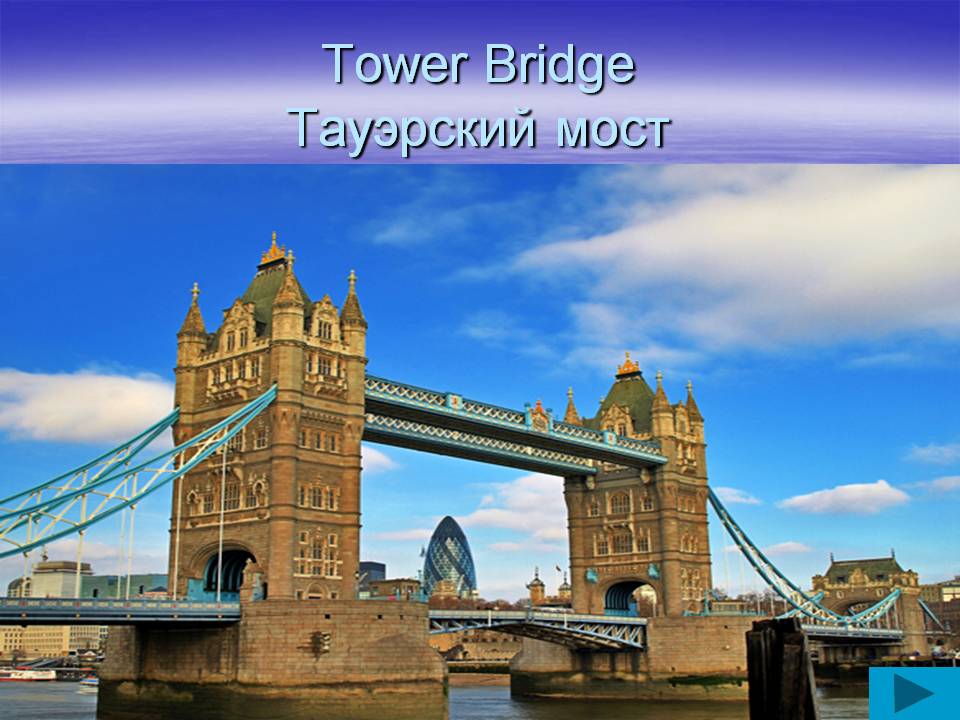 Так выглядит мост ночью
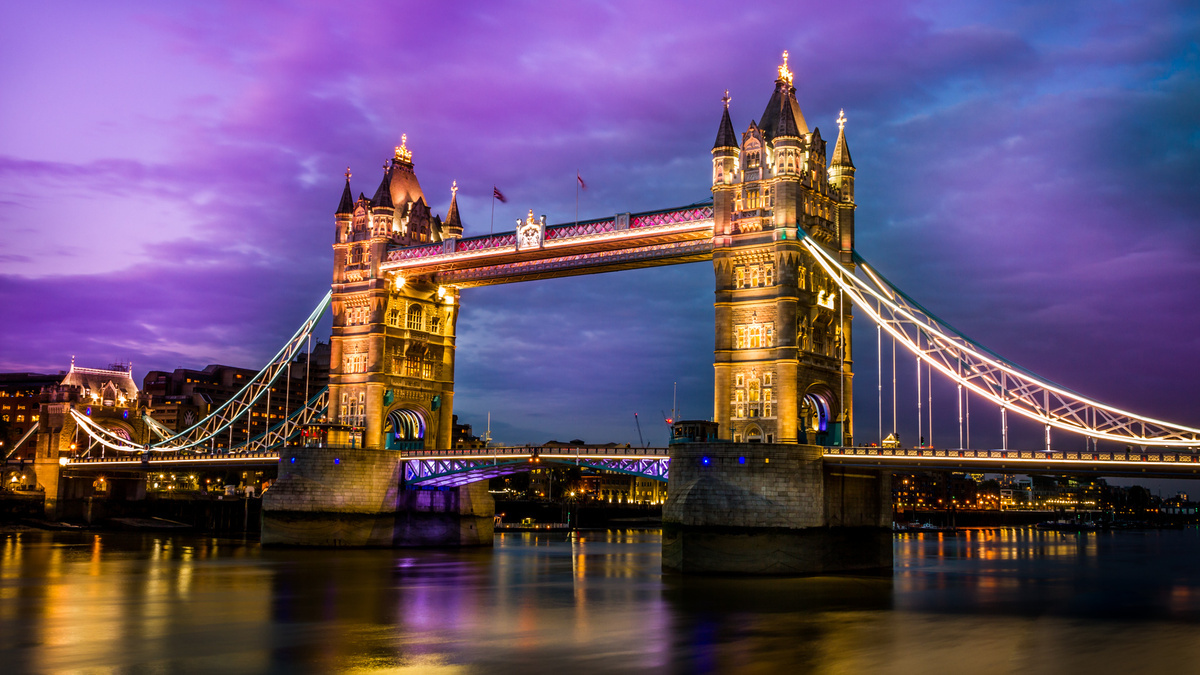 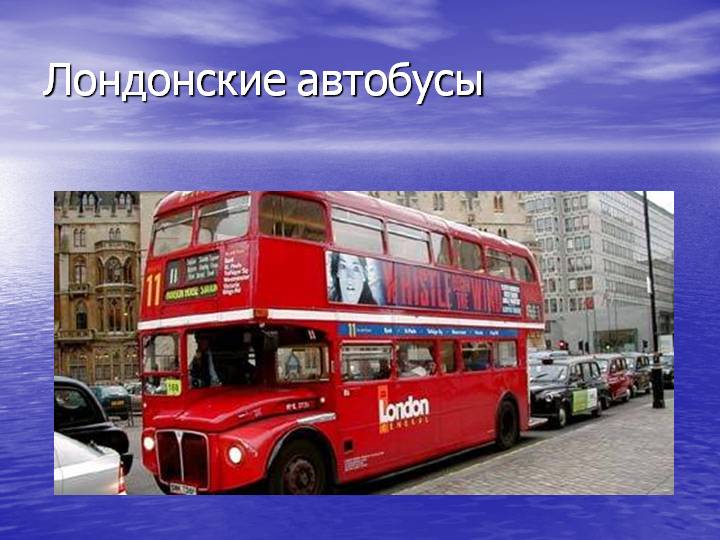 Современный Лондонский автобус
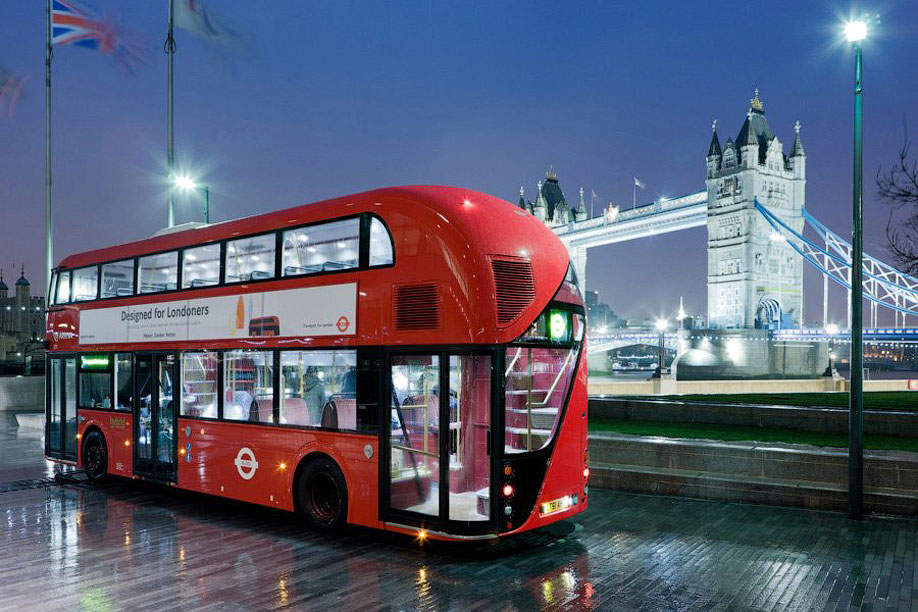 Torpe park. Парк аттракционов.
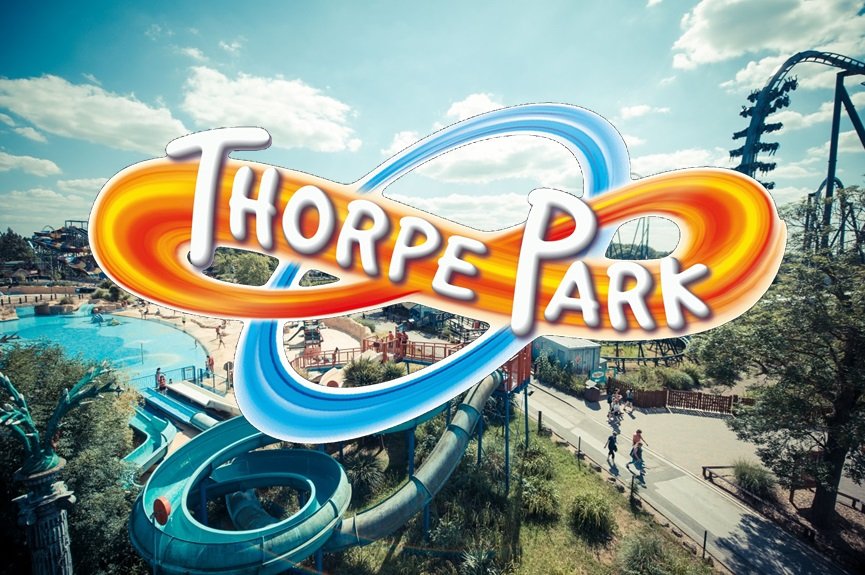 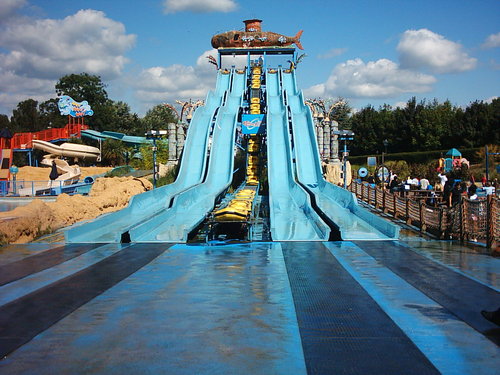 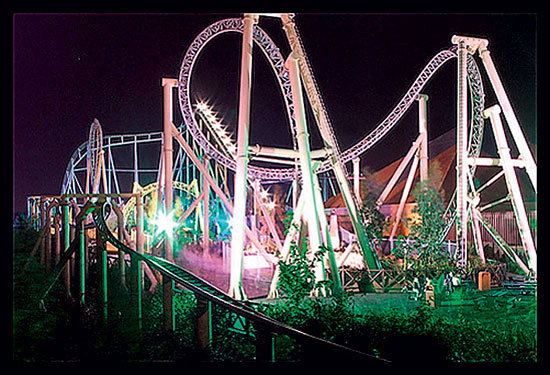 Лондонский зоопарк
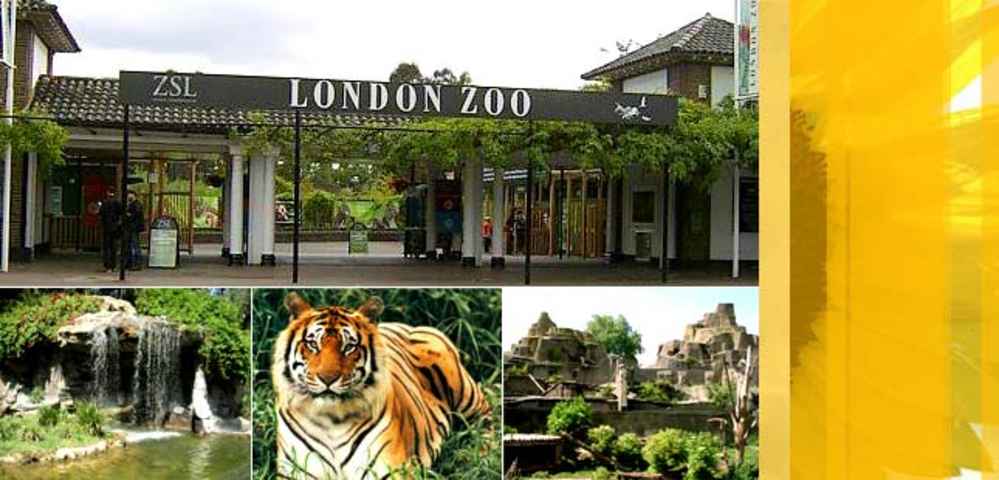 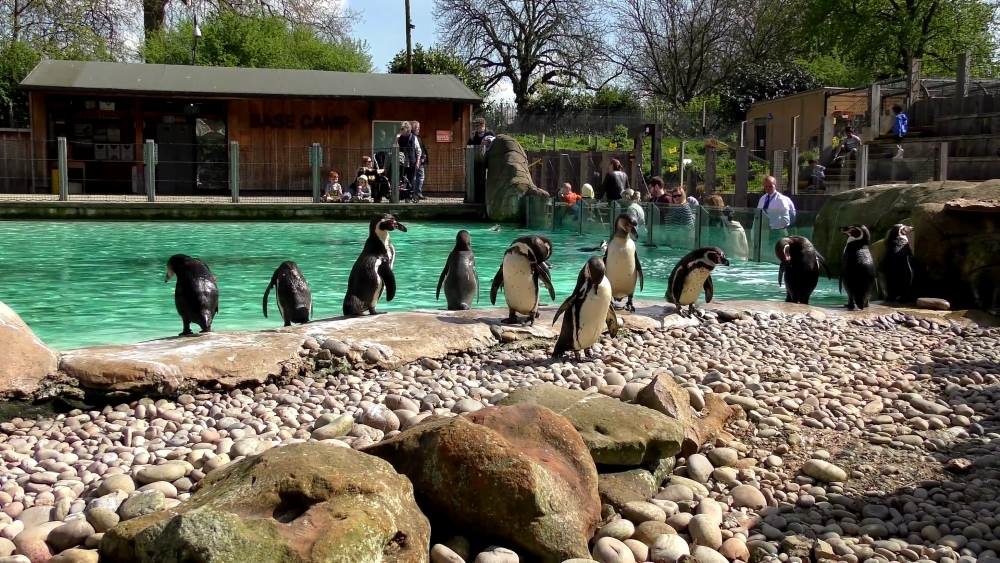 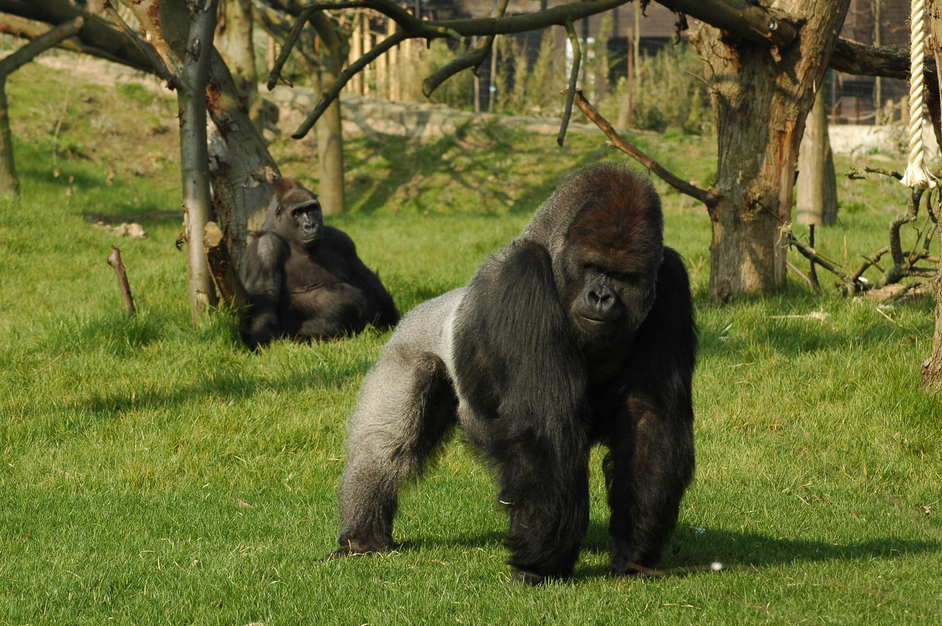 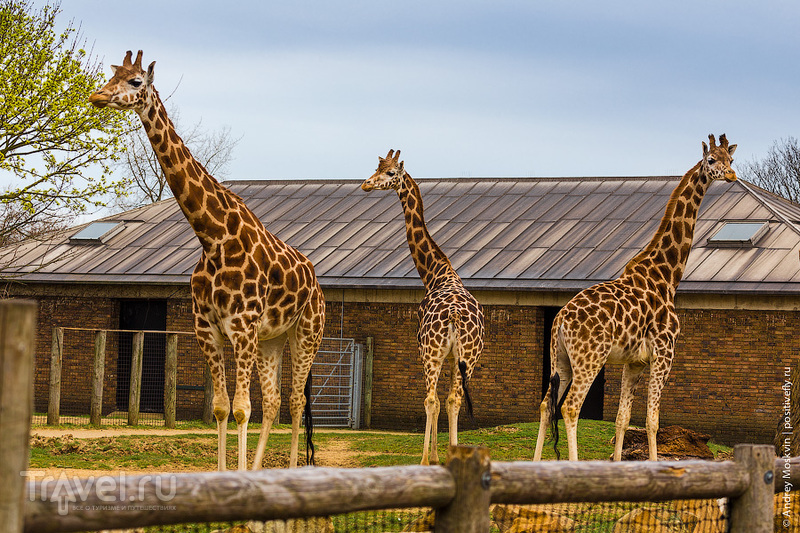 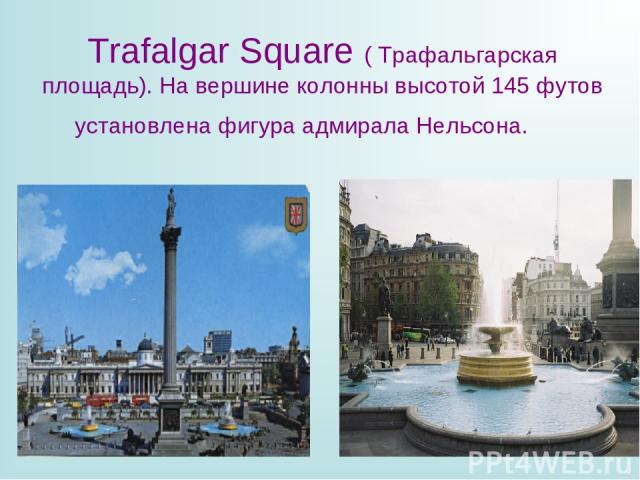 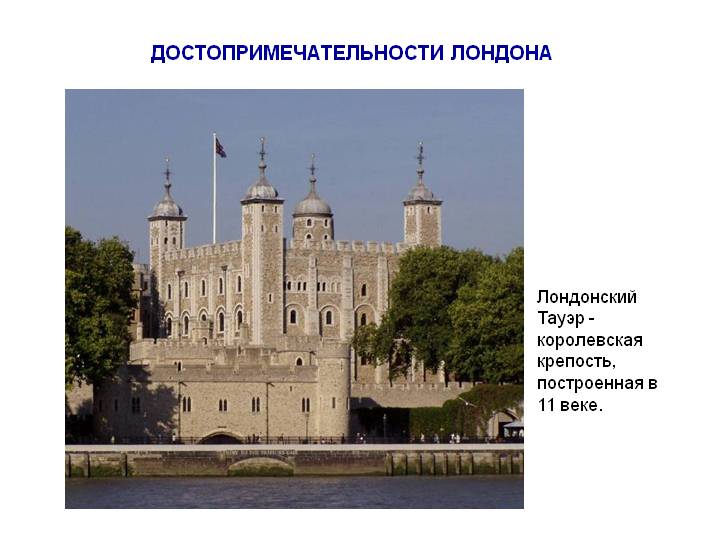 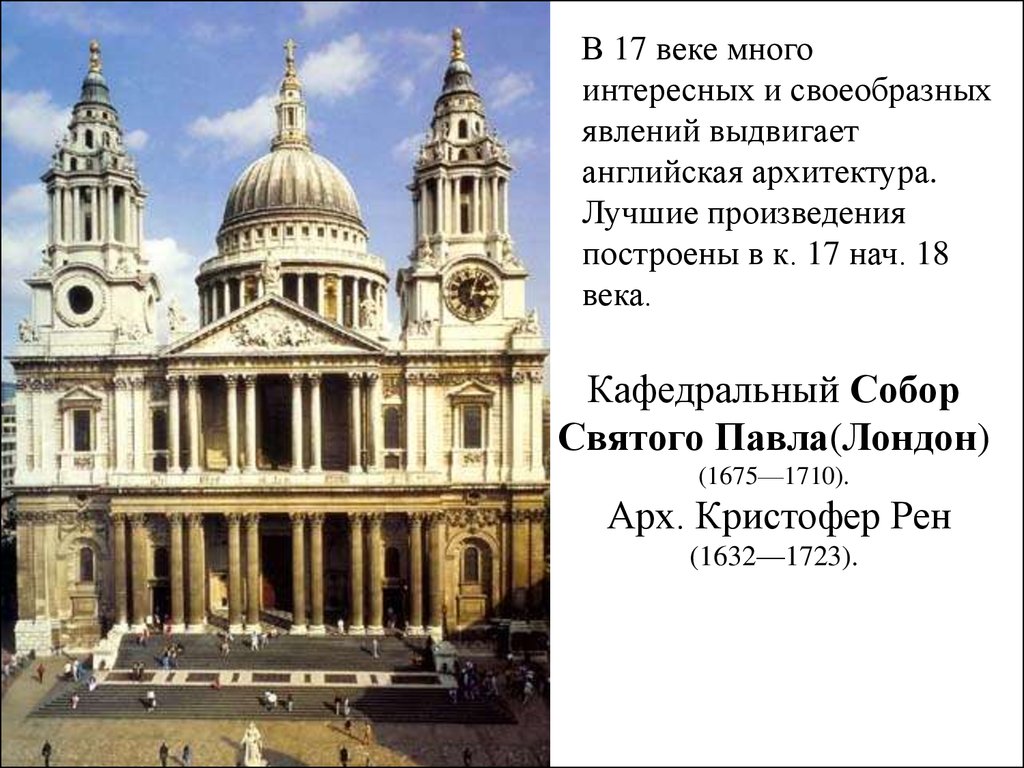